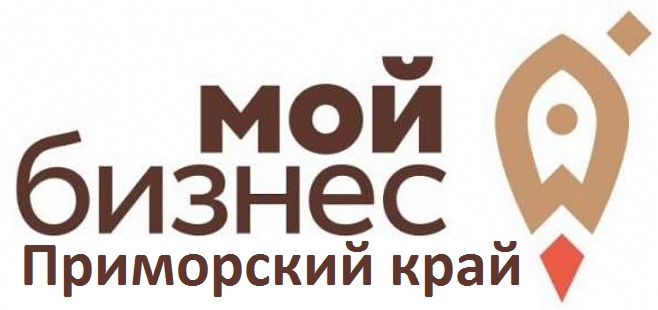 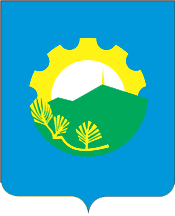 «Развитие малого и среднего предпринимательства в Арсеньевском городском округе до 2025 года»
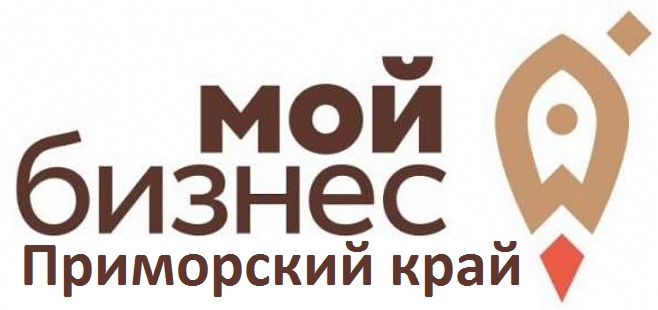 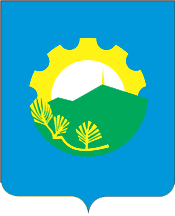 Арсеньев - сегодня
Количество СМСП
Занятость (с учетом ИП)
Налоги
90,2 млн.
6 570
+ 580
1 977
+ 323
105,0 млн.
36 % 
от доходов бюджета
34,5 % 
от доходов бюджета
37,7
на 1000 чел.
+ 3,2
на 1000 чел.
+3 ,1% от числа занятых
36,9% от числа занятых
Плановые данные на 31.12.2025
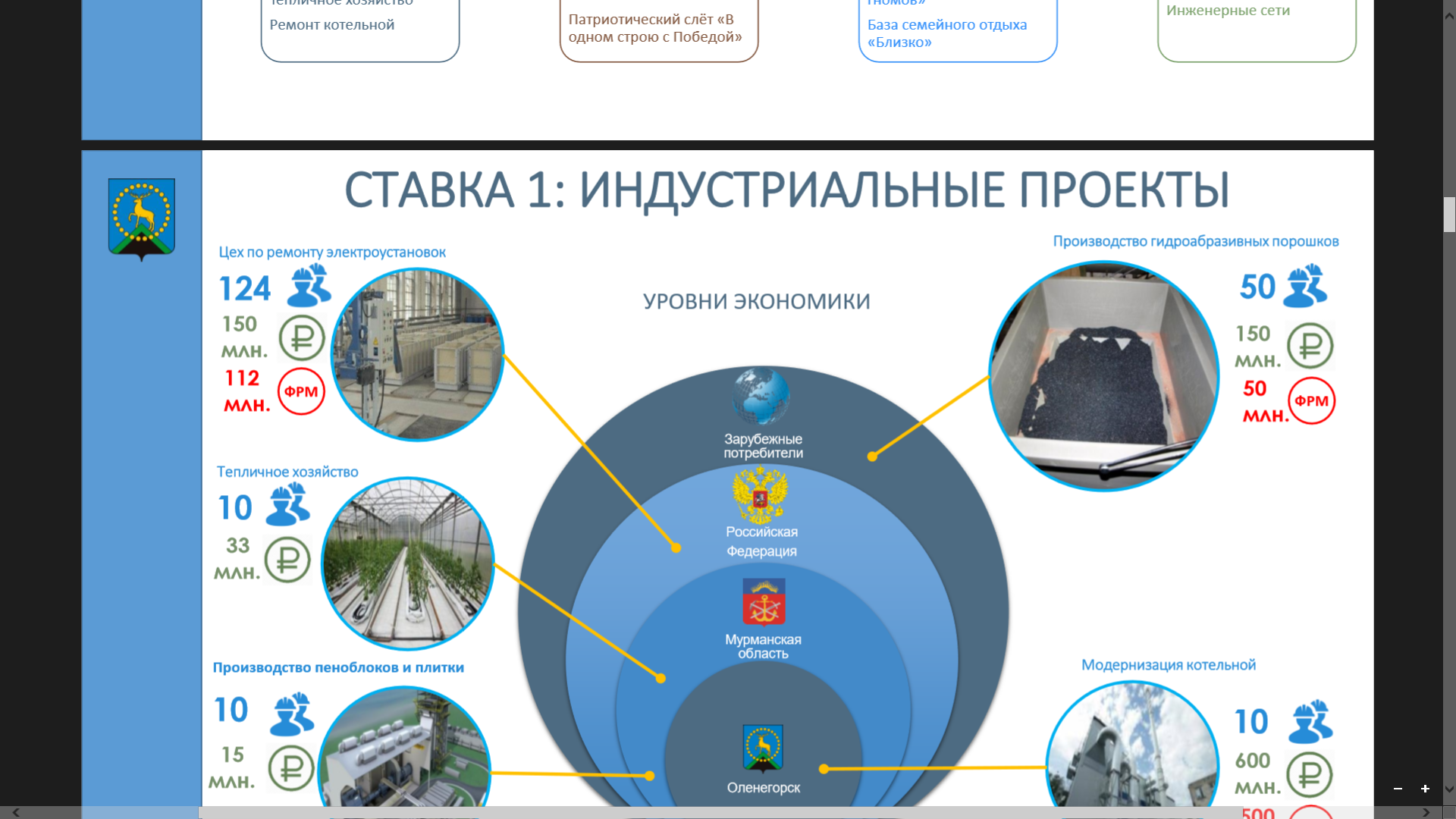 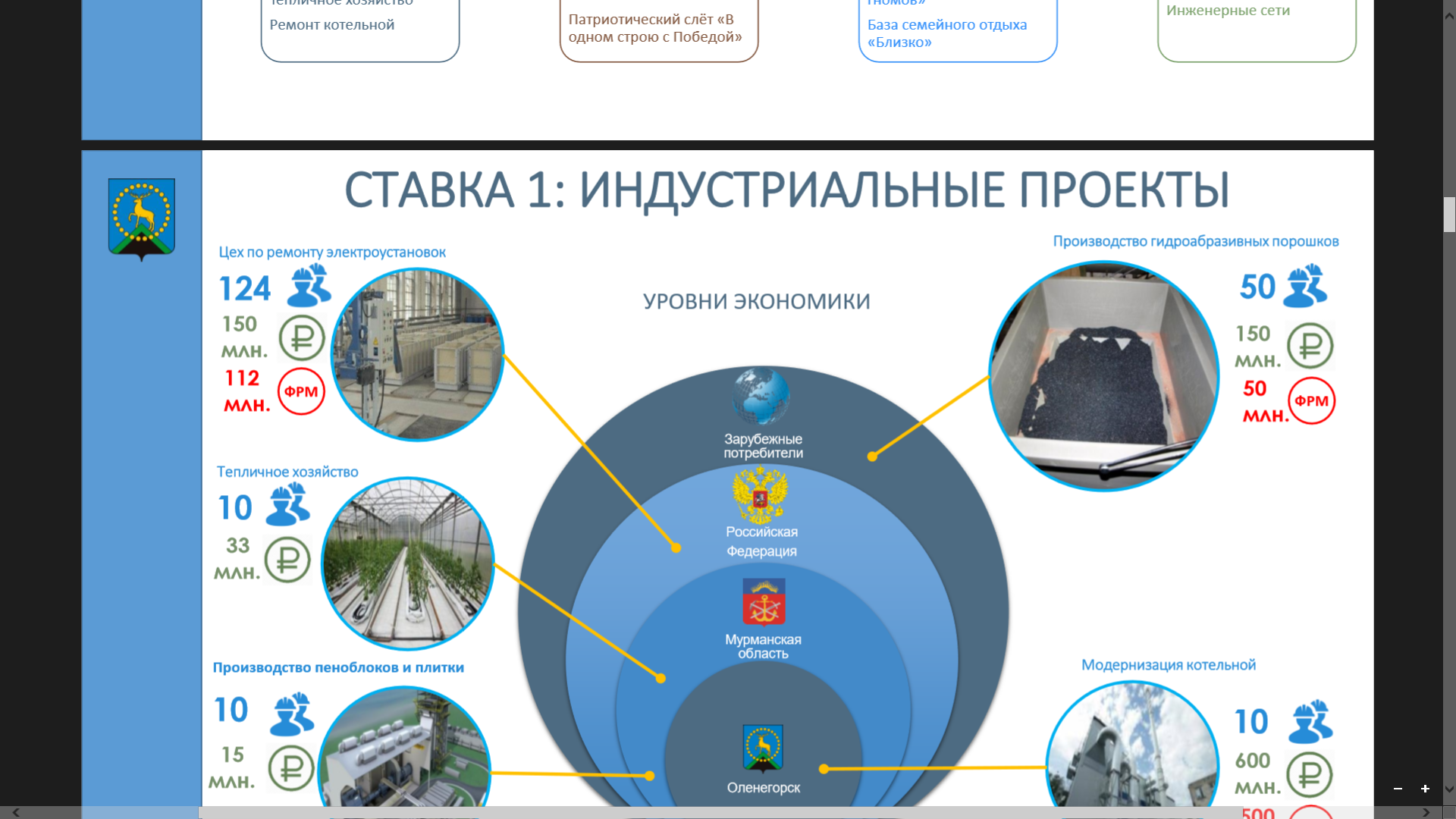 ₽
Данные реестра ФНС на 01.10.2019
К ЧЕМУ СТРЕМИМСЯ?
ЧТО СЕЙЧАС?
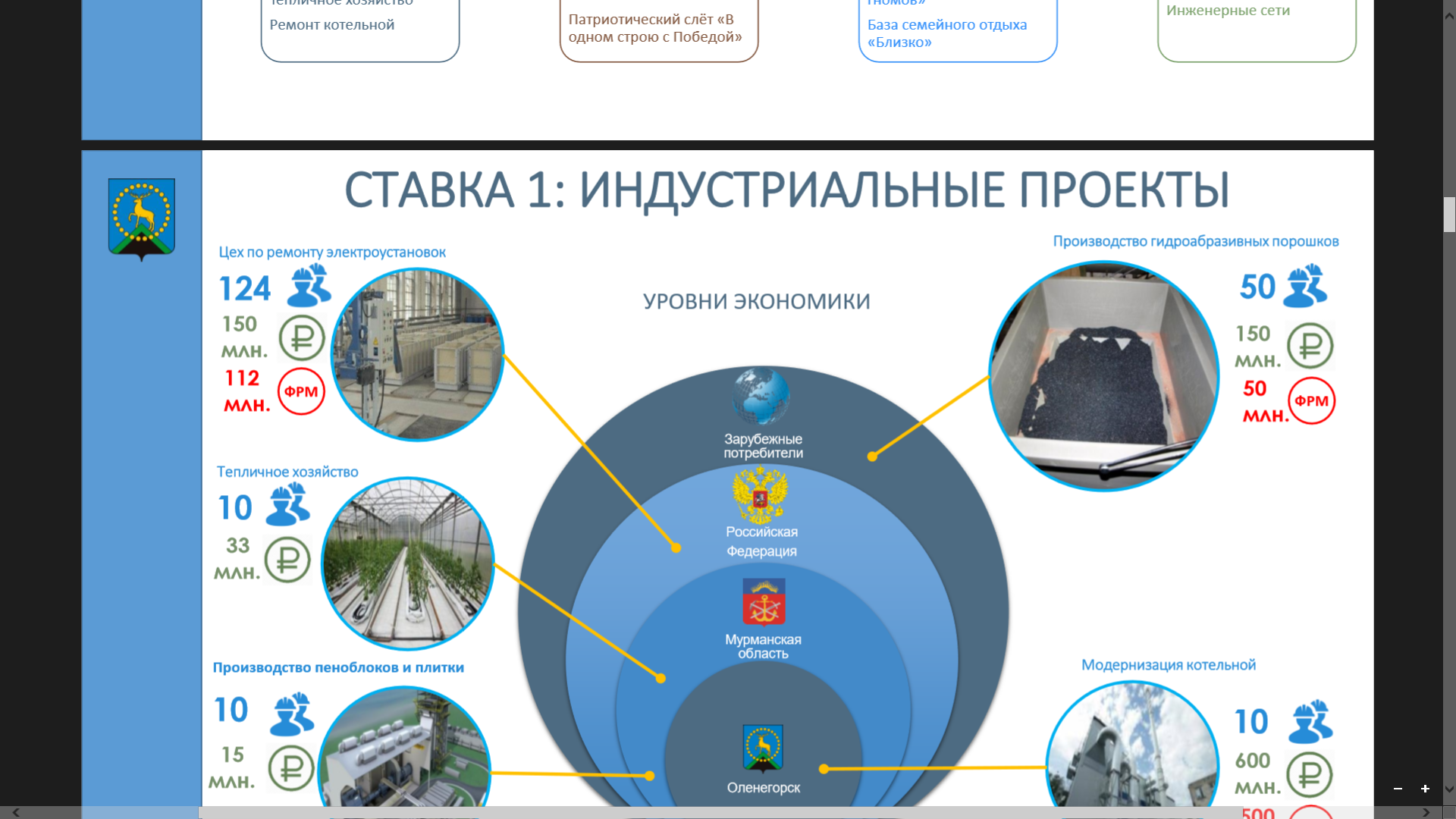 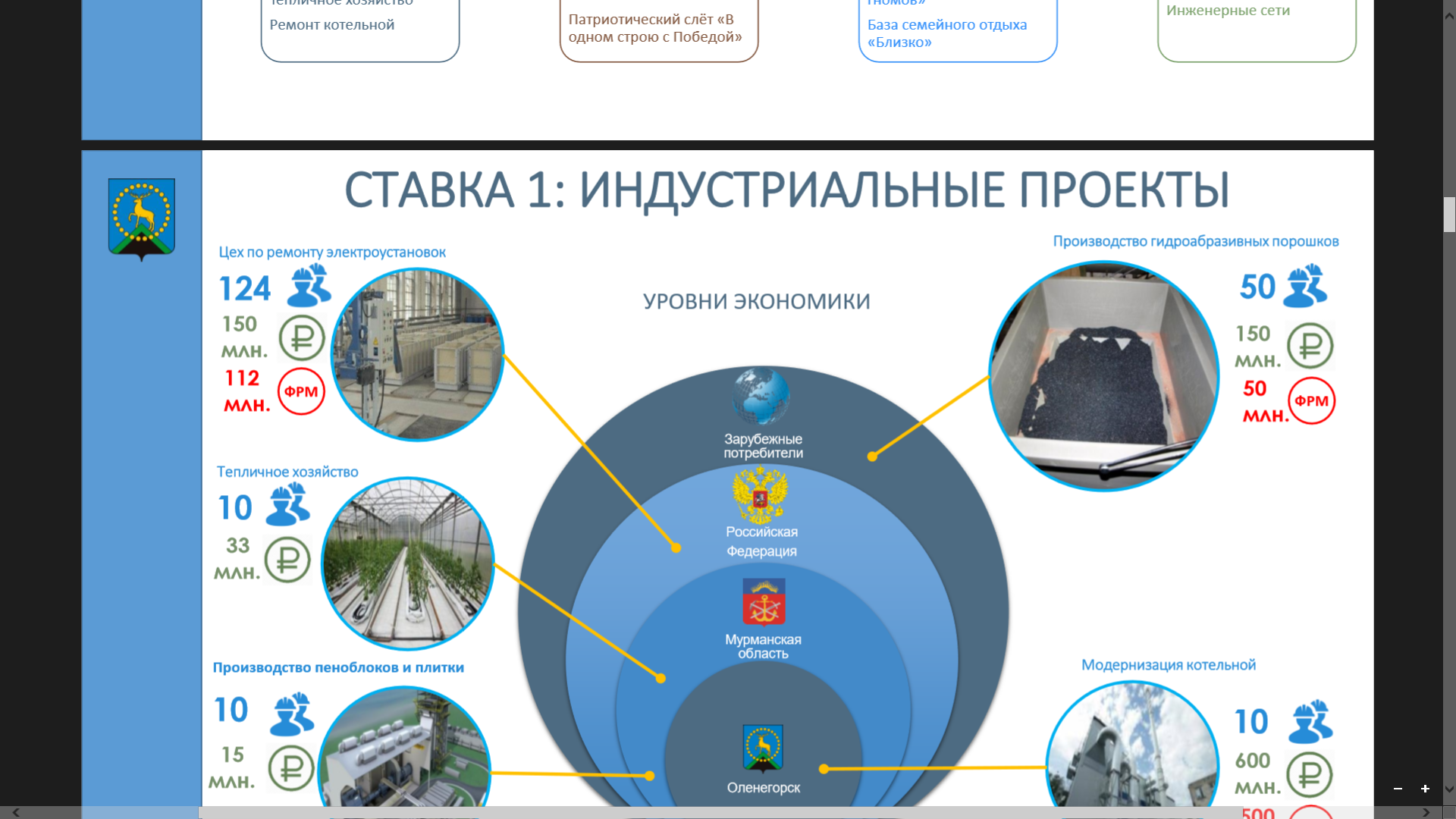 ₽
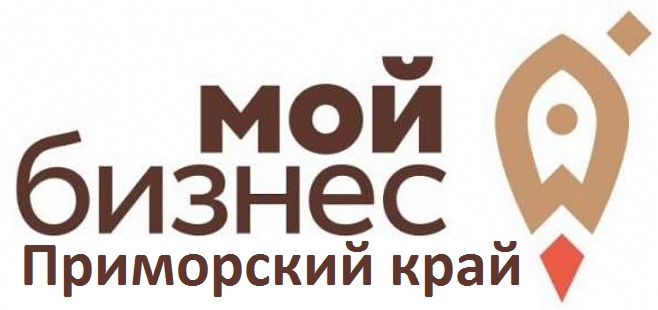 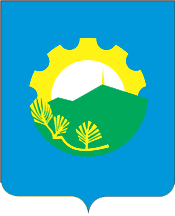 Увеличение числа СМСП до 2300 единиц, 
в том числе за счет самозанятых к 2025 году
Подцели по годам:
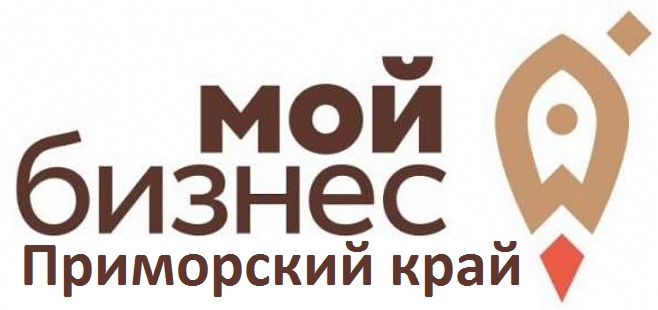 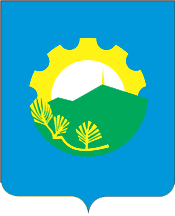 План мероприятий проекта:
I. Популяризация предпринимательства
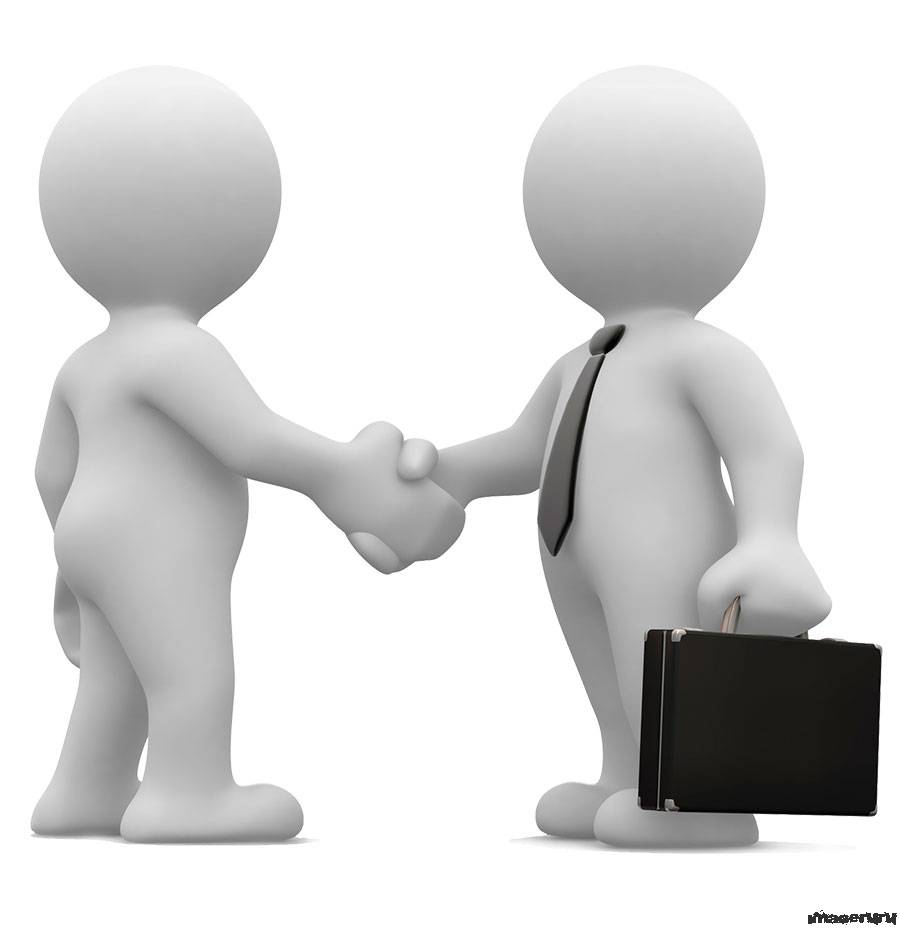 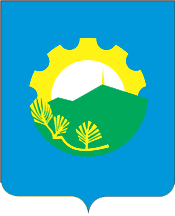 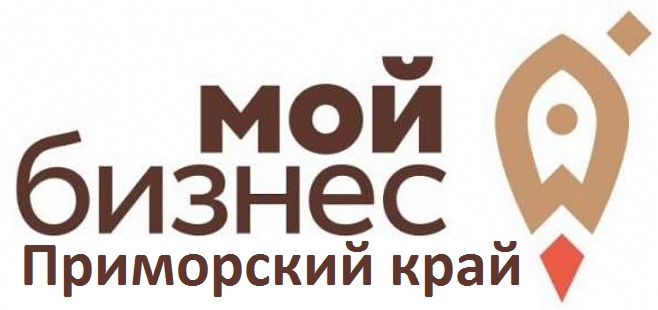 II. Арсеньев – «Свободный порт»
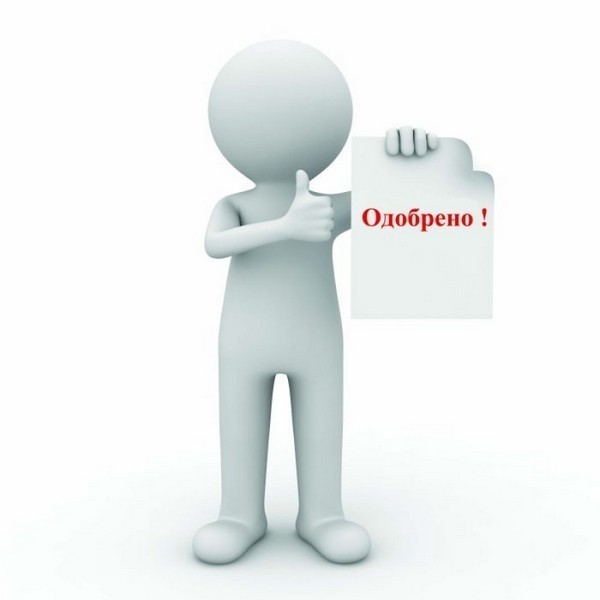 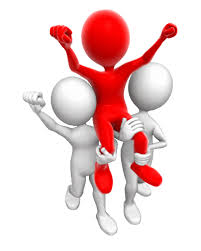 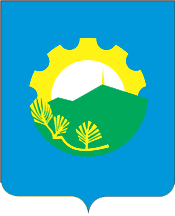 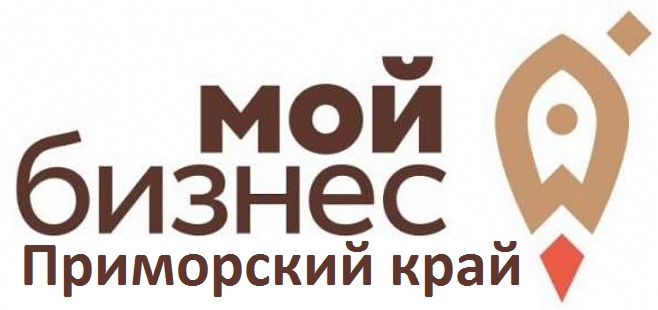 III. Меры имущественной поддержки
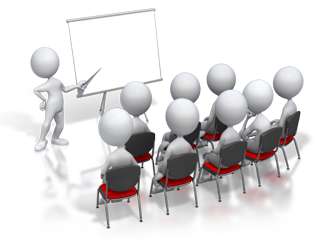 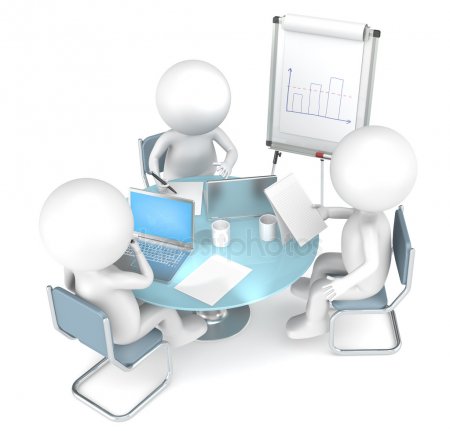 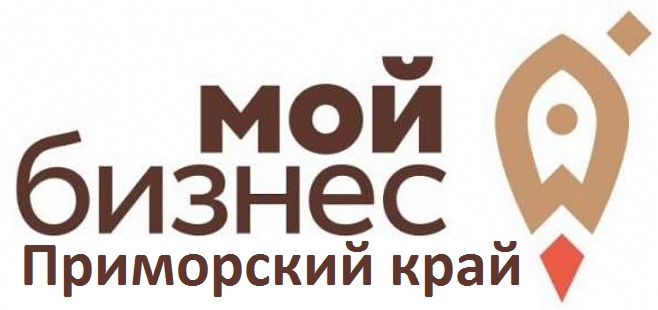 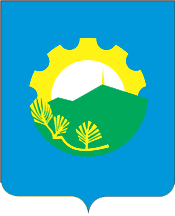 IV. Реализация инвестиционных проектов
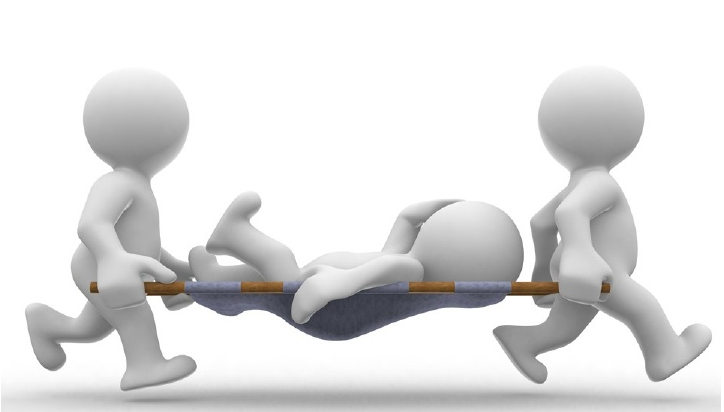 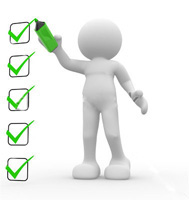 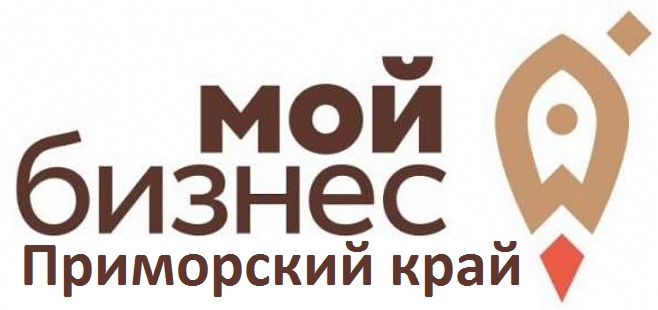 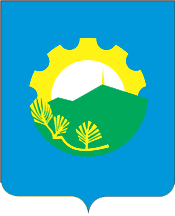 IV. Реализация инвестиционных проектов
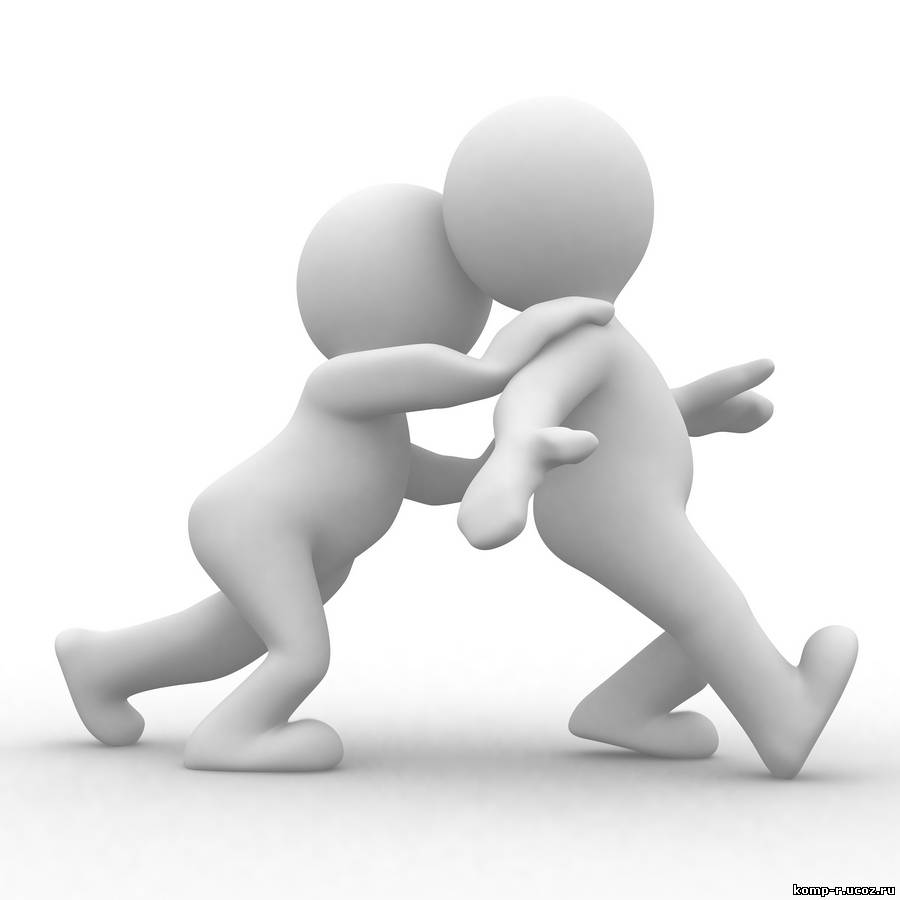 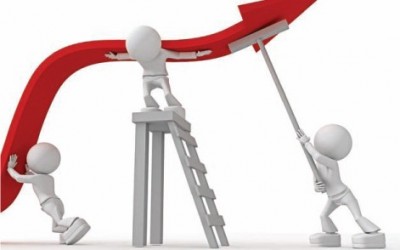 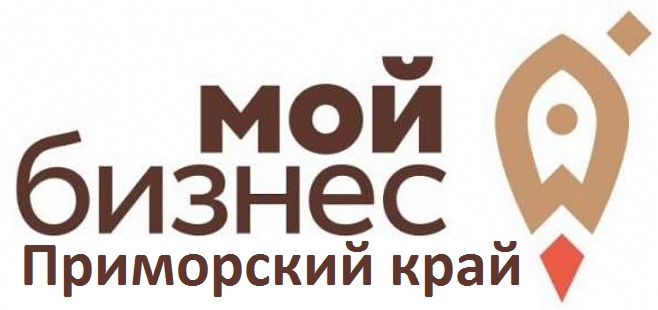 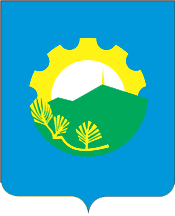 V. Развитие социального 
предпринимательства
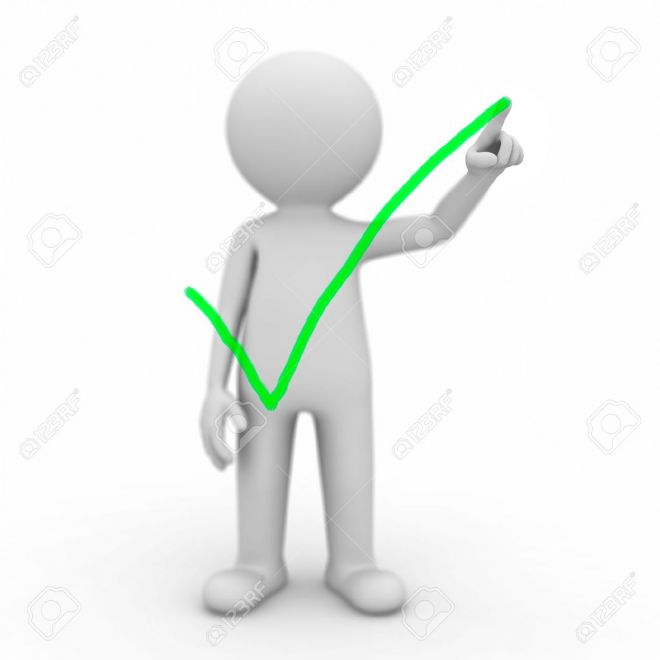 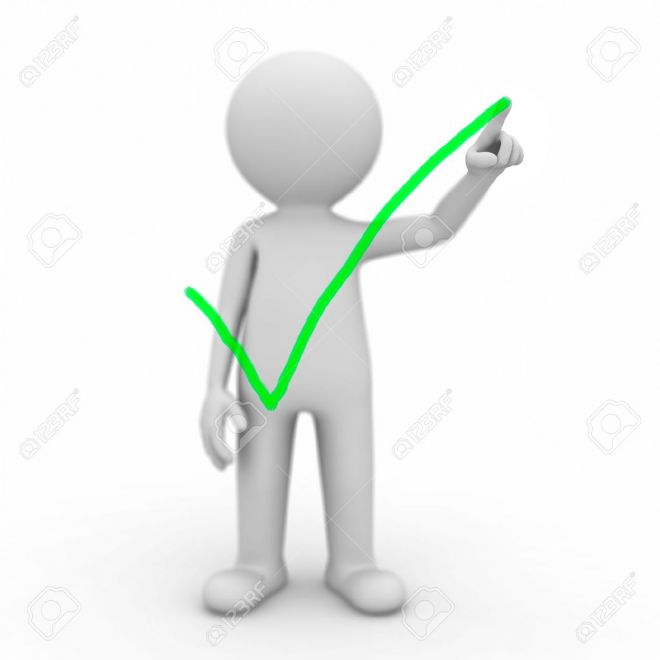 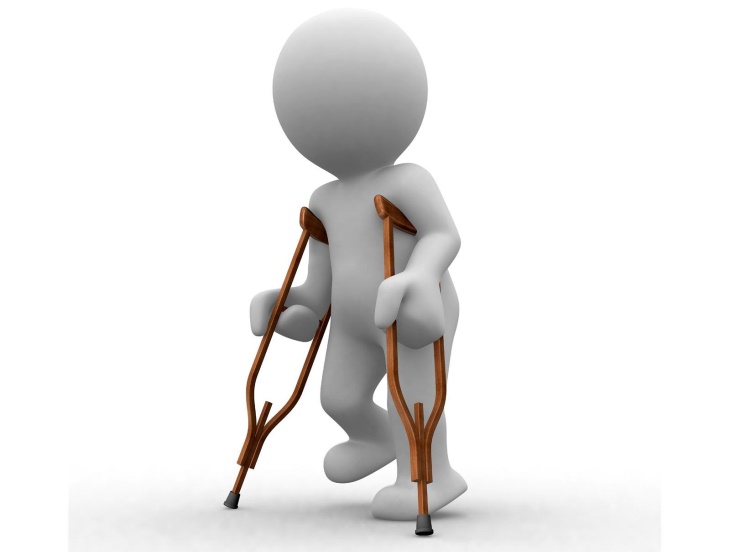 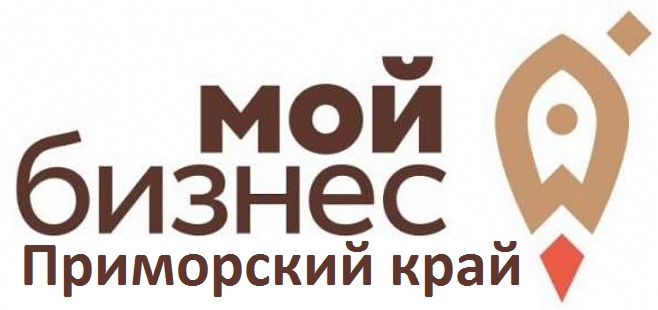 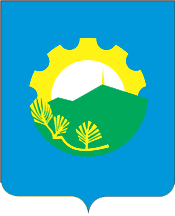 VI. Легализация незаконного предпринимательства
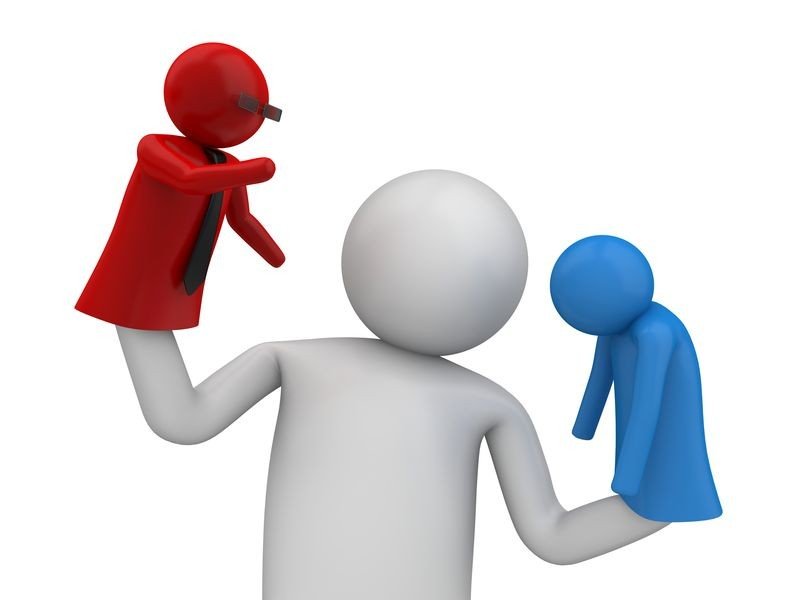 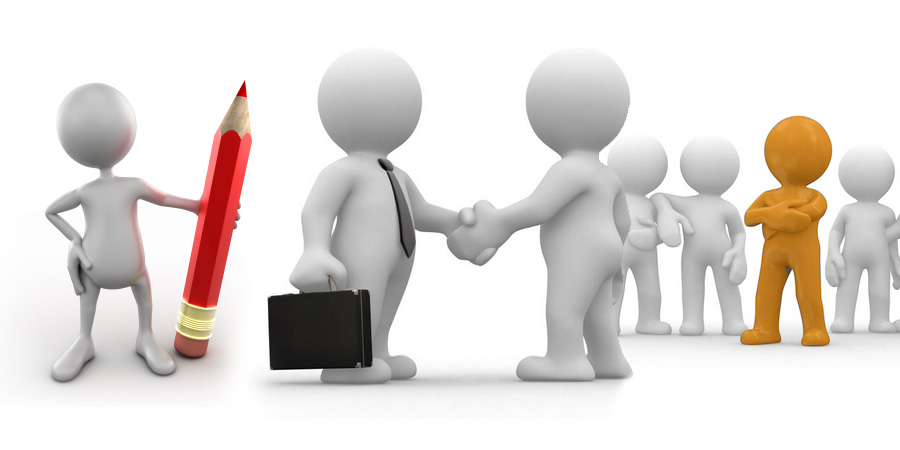 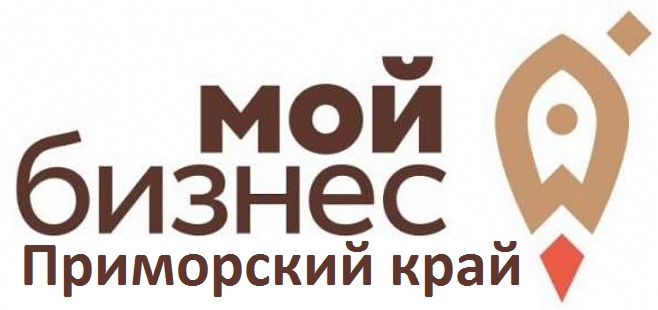 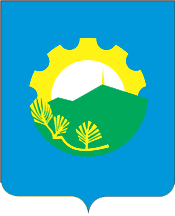 Команда проекта